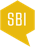 Account Segmentation Methodology
2020
There are two main outputs from Segmentation –Account Score and Account Potential
“Who should we pursue?”
“How much can they spend?”
“Who is most attractive?”
PRIORITIZED
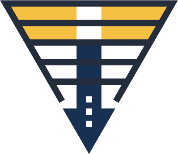 &
Account Score
Account Score
Account Potential
Prioritized Accounts
Propensity To Buy
Potential Spend Methodology
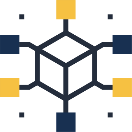 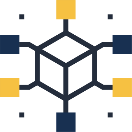 Account Potential
DEPRIORITIZED
The ROAD Model (Retain, Opportunistic, Acquire, Develop) enables organizations to visualize market opportunity after Segmentation has been completed
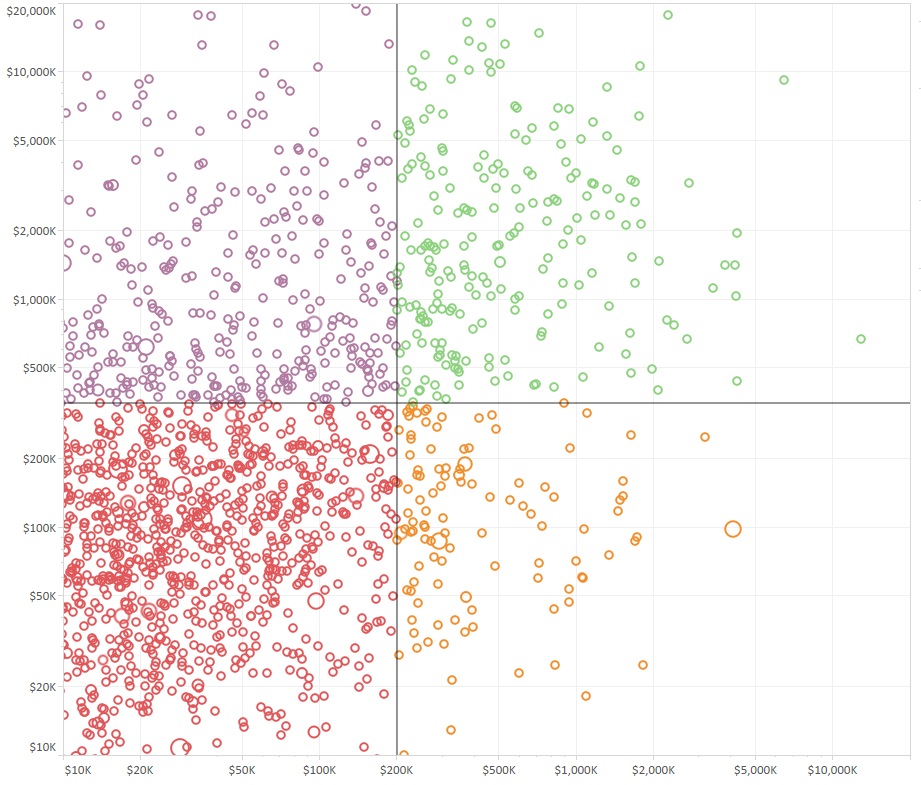 Use Cases
Prioritization: Shown in its simplest form on the previous slide, the ROAD model is the output of account segmentation and is how you prioritize your accounts. Knowing which accounts have the highest potential value in relation to current spend enables organizations to develop tailored, targeted sales and marketing motions for each account.
Develop
Acquire
Potential Spend
Organization Design and Account Coverage: Aligning the right type of resources to the right type of account allows organizations to profitably capitalize on the potential value of each quadrant.
Retain
Opportunistic
Annual Recurring Revenue
What does best-in-class Account Segmentation look like?
Overview
Approach
Calculate Potential Spend: Determine the frontier potential and apply to customers and prospects, to use as company’s potential spend
Properly align your sales & marketing resources to your highest value accounts.
Aligning sales and marketing efforts to your top accounts is the fastest way to produce growth. Having a deep understanding of your customer's ability to spend (and over what time frame) gives you a competitive advantage when making resource allocation decisions against market opportunities.
Data Collection and Management: Pull together all critical data points required to complete the exercise effectively
Analyze Current State: Conduct descriptive analysis and baseline current state to understand where revenue concentration is
Prioritize Accounts : Stack rank accounts based on both the Account score and Potential spend figures and begin prioritizing accounts with the highest scores
Define Account Score: Identify 4-6 firmographic factors and 1-2 nurture factors (data points you uncover after interacting with an account) that make up the Account Score
Example(s)
IMPACT
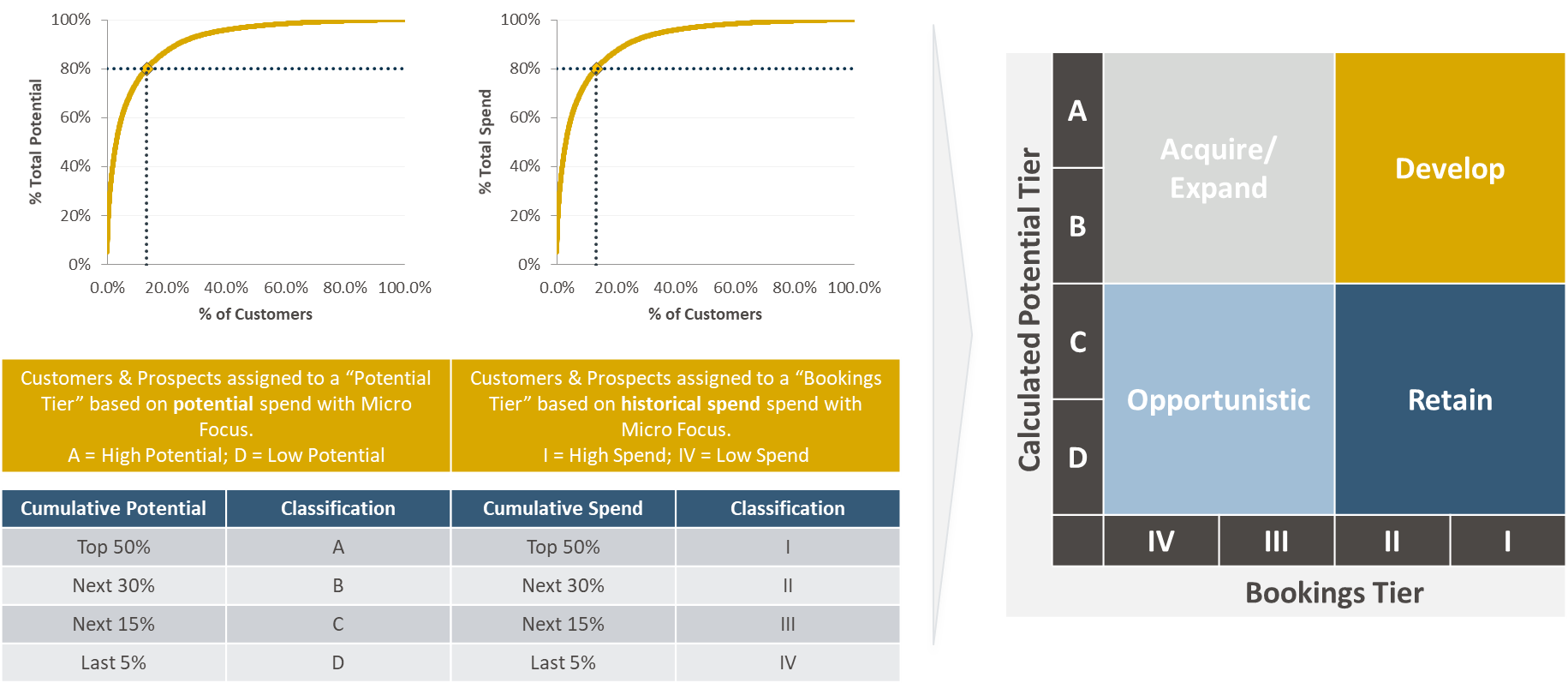 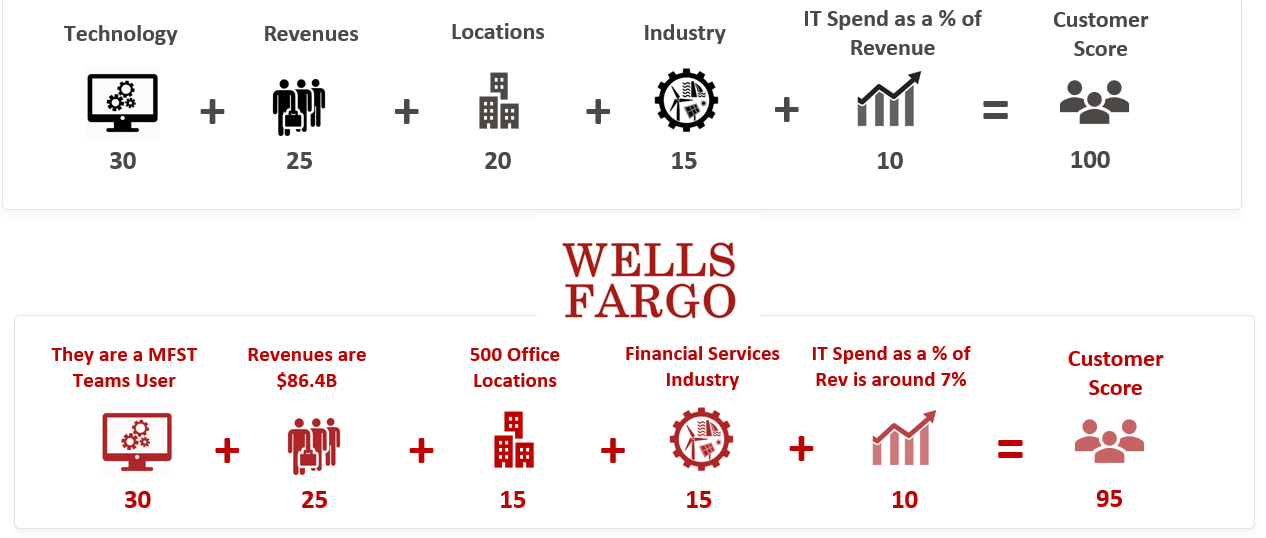 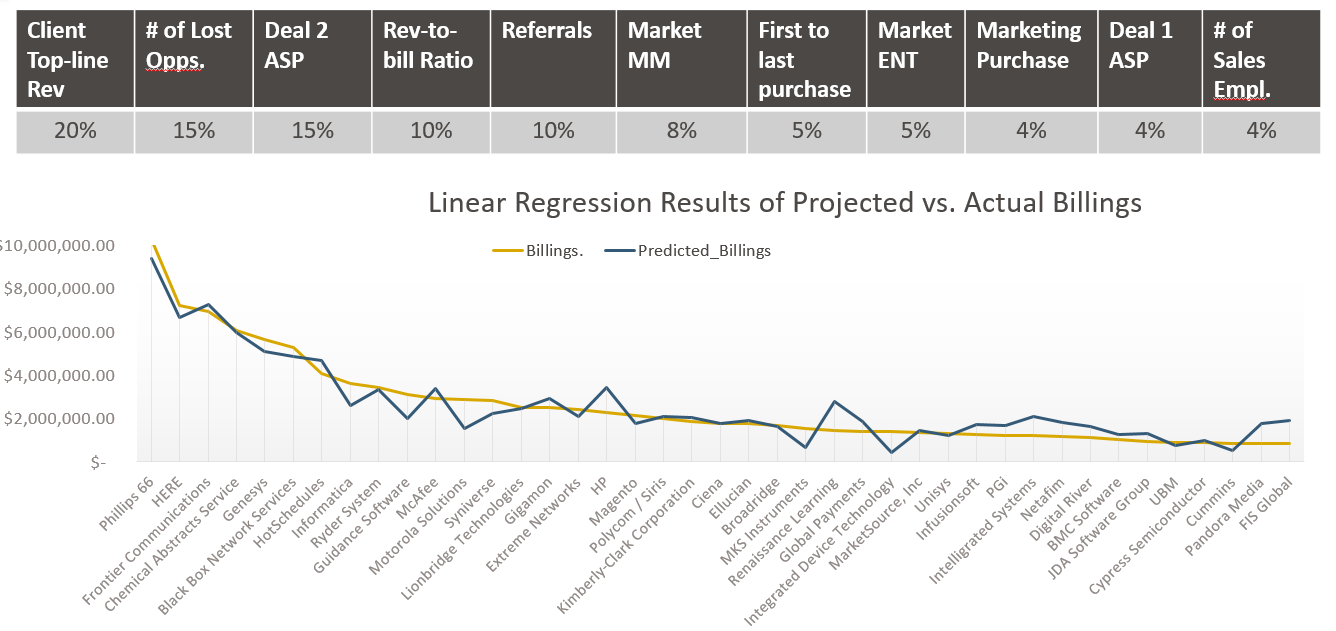 Win Rates
Average Deal Size
Productivity per Rep
Pipeline Generation
Average Sales Cycle Length
LTV:CAC Ratio
Account Segmentation follows a six-step process, starting with data collection
Data Collection
Data Cleansing
Data Enrichment
Data Analysis
Data Modeling (Segmentation Analysis)
Validation & Activation
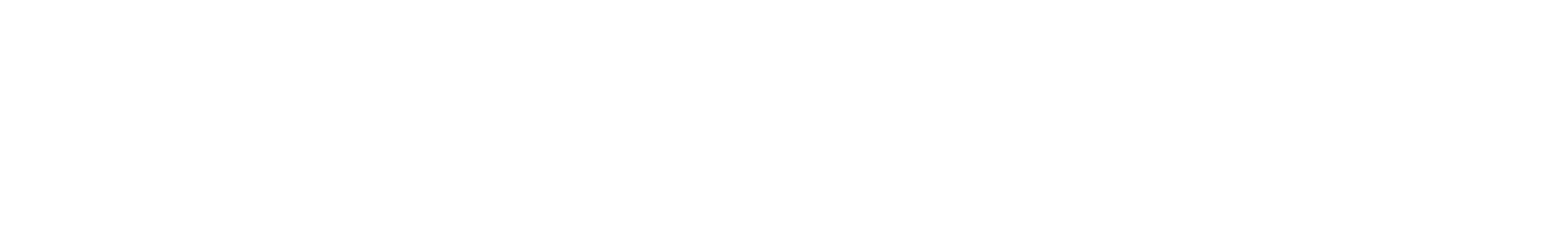 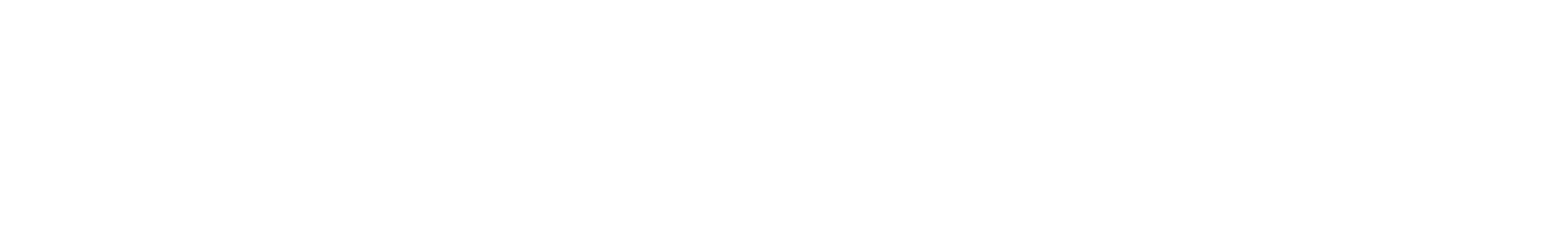 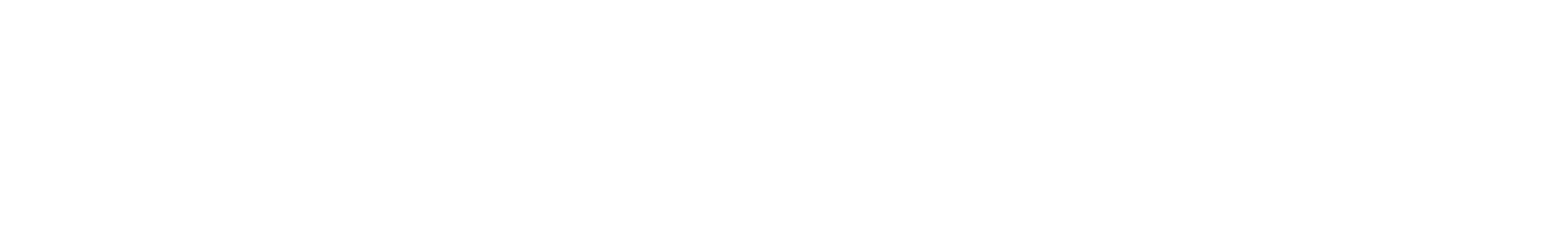 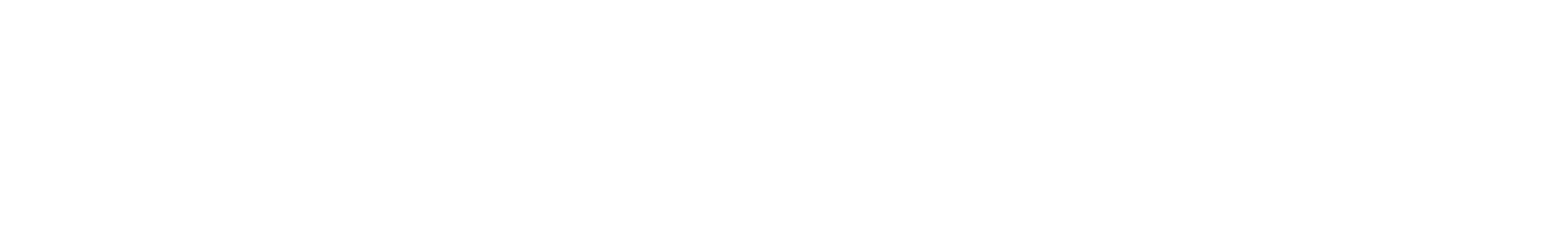 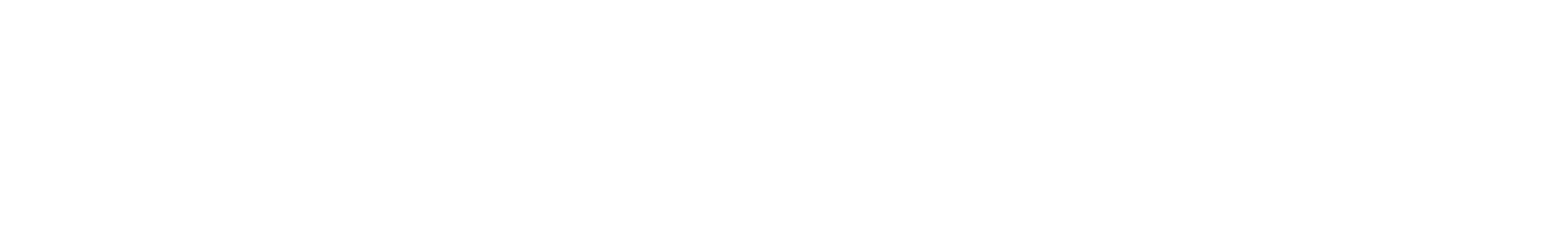 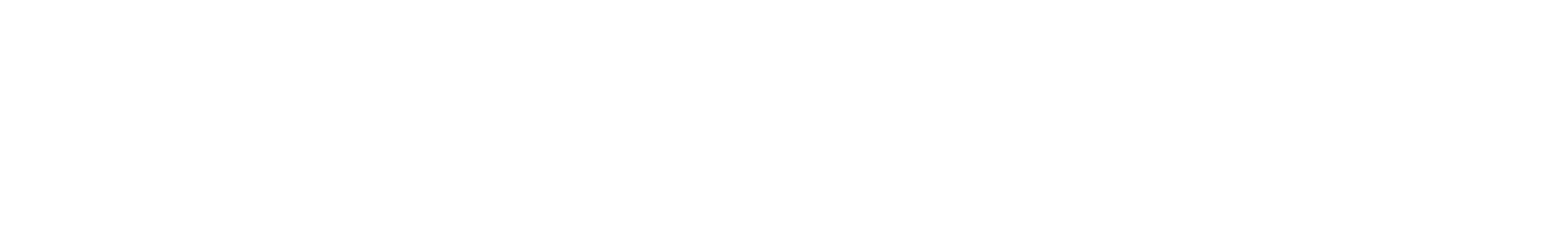 Description:
Define Timeline & Milestones: Agree to what is going to be produced and by when
01
Key Activities
Main steps in defining timeline and milestones
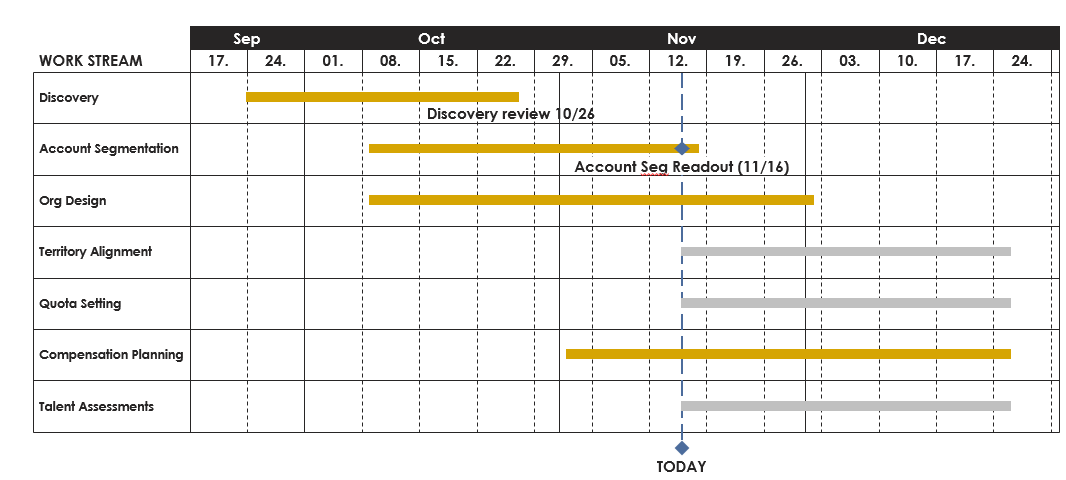 Clearly define objective of account segmentation across all GTM functions
Set key dates and deliverable milestones
Discuss dependencies and implications
Identify required internal and 3rd party data sources for analysis
Set expectations on any more granular segmentation (i.e., product, industry, etc.)
Action Items
Define a timeline
Provide examples, lay out key milestones
Determine key dates, agree on granularity expectations
Understand and align on key timelines and milestones
Exit Criteria
01
02
03
04
01
02
03
05
All required data sources are identified, roles, responsibilities, milestones, and timelines are agreed upon across all stakeholders
Data Request:Create and submit a data and documentation request
02
Key Activities
Main steps in data request
Complete the data and documentation request from internal and 3rd party sources

Utilize a tracking sheet to monitor status of data requests

Set clear timelines for when information needs to be returned
Sample data request tracking sheet
Action Items
Who is responsible for what
Assign a data lead (individual or team) that is responsible for:
Leading conversations on what data is required to complete account segmentation

Supporting and tracking the collection of data

Making decisions on any new data that may be required
Exit Criteria
01
02
03
Data requests have been submitted and status of requests are tracked to ensure all required data is received from internal or 3rd party sources
Receive All Data:You have been provided all data
03
Key Activities
Main steps in receive all data
Monitor incoming data requests and review for initial validity
Update data request tracking sheet
Document data gaps and assumptions
Consolidate and cleanse data into usable formats
Sample data request tracking sheet
Action Items
Who is responsible for what
Assign a data lead (individual or team) that is responsible for:
Validating data quality and documenting gaps in data
Exit Criteria
01
02
03
04
You have collected the most important datasets -customer data, prospect data, and information from internal and 3rd party sources
Define, Analyze, and Validate Source Data:Agree with internal team that the data being worked with is accurate
04
“Customer”
Main steps in validate data and define source data
Key Activities
Confirm understanding of data with data owners by conducting ‘basic’ analysis on customer set (i.e., # of customers, ASP, # of products per customer, etc.)
Formally agree to the key data set(s) to be used as the ‘source of truth’ (i.e., customer data, financial data, prospect data, etc.)
Begin building out model using source data as starting point
HR Block
– Dallas Branch
HR Block
– Seattle Branch
HR Block
ShipTo: Bill
ShipTo: Susan
DUNS
Number
Location Unit #
Location Unit #
ShipTo: John
ShipTo: Wilma
ShipTo: Alice
ShipTo: Gus
Action Items
Who is responsible for what
Assign a data lead (individual or team) that is responsible for:
Creating an agreed upon master data file that will be the foundation of the account segmentation initiative
Exit Criteria
01
02
03
“Buyer”
“Buyer”
Team has agreed to ‘source of truth’ data sets that will be the foundation of the account segmentation initiative
Create Model and Enrich Dataset:Begin building the model and enrich the customer data with firmographic information
05
Key Activities
Main steps in create model and enrich data set
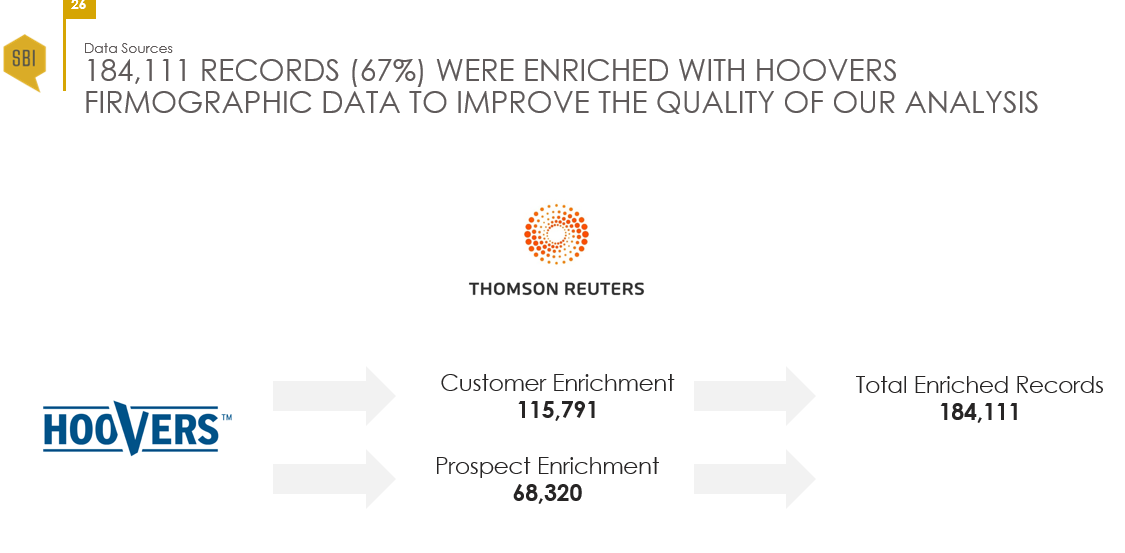 Set up main data tables (e.g. raw customer data, bookings information) from which all analyses will be executed 
Append firmographic information to customer data (and prospect data if available) using third party data sources (e.g. Hoovers). Agree on what data will be appended
Main components of model: raw data, customer master, prospect list, assumptions, firmographic data, etc.
3rd Party Data Source
Action Items
Who is responsible for what
Team member creates model and enriches data
Assign member who oversees model build
Assign team that reviews and validates model periodically (preferably biweekly)
Identify team that reviews data set after information has been enriched for understanding
Exit Criteria
01
02
03
01
02
03
04
Company has built base model and all customer data has been enriched with firmographic information
Add Prospects:Incorporate prospects into the model
06
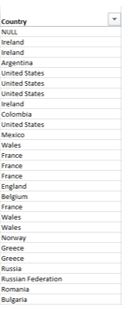 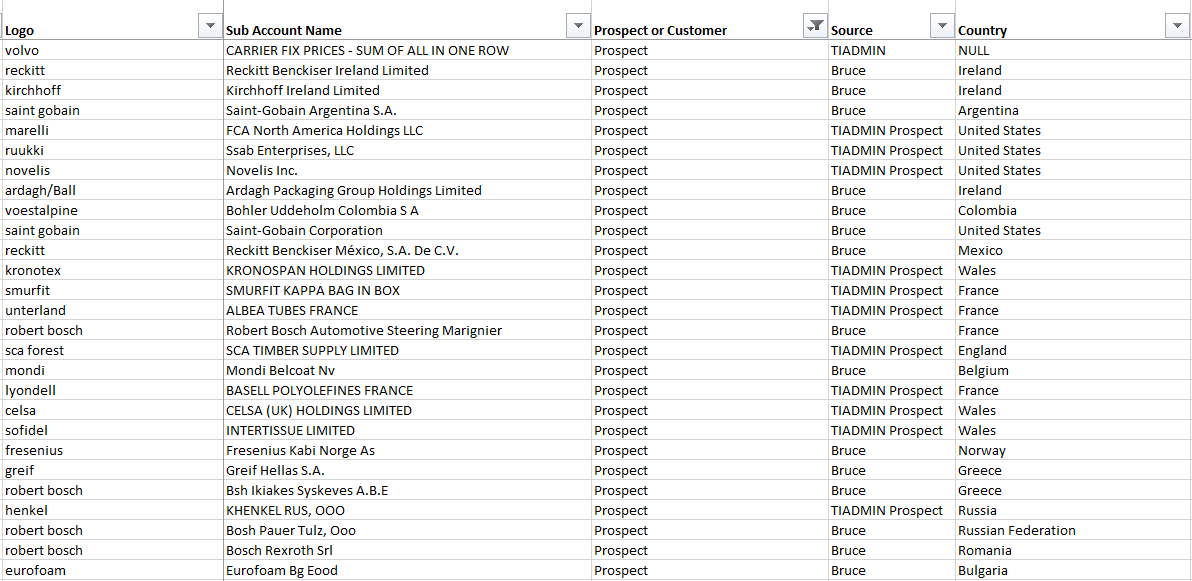 Key Activities
Add prospects
Note – monitor this action and when data is received
Agree to criteria that is used to build prospect data set (i.e., industries, geos, company sizes, etc.)
Pull prospect data from third party data
Incorporate into model and validate
Ensure no duplicate records with customers or prospects
Action Items
Who is responsible for what
Assign team member to pull prospects, adds into model
Team member provides input on prospect data and validates information 
Sales Managers – provide input on prospect information
Assign someone who oversees step
Exit Criteria
01
02
04
01
02
03
04
03
Team has incorporated all prospects into the model and validated this with necessary stakeholders
Calculate Potential Spend:Determine how much customers and prospects can spend in a given year
07
Company Revenue
Company Revenue (Hoovers)
% Translation Spend
% Translation Spend
Vertical Multiplier
Vertical Multiplier (CSA)
Non Acme Solutions 97.8%*
Previous Spend
Potential Revenue
Potential Upsell Revenue
Prospect Equation
Key Activities
Calculate potential spend
Agree to methodology for calculating potential spend and determine if difference exists between customers and prospects
Have defined ways to validate potential spend after calculating (i.e. sales leader validation)
Once calculated and agreed upon, “overlay” potential spend onto all accounts
Ensure methodology is dynamic
$66B
$8 B
0.015%
0.03%
0.82x
0.61x
97.8%*
$664k
$7.99M
$813k
Customer (Upsell) Equation
Action Items
Who is responsible for what
Exit Criteria
01
02
04
01
02
03
04
03
Assign team member who calculates potential spend
Assign team to QA approach and output
SME validates approach and output
Sales Leader / Managers – validate output
Stakeholders have agreed on output of potential spend and all accounts have a potential spend figure associated with them
Define Propensity-to-Buy (PtB) Factors:Determine the firmographic inputs that are used in the Account Score
08
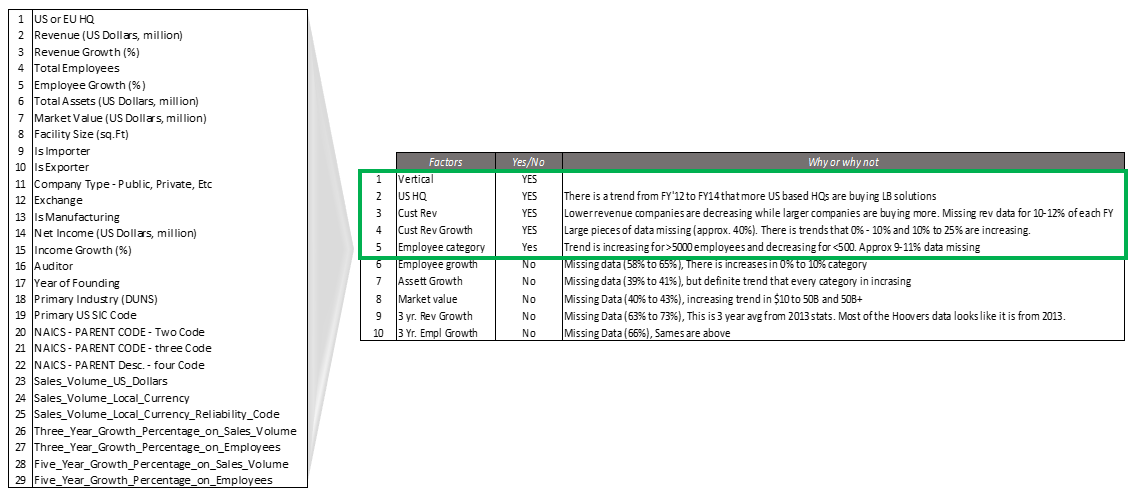 Key Activities
Define propensity-to-buy (PtB) factors
Educate company how PtB factors are inputs to the Account Score. 
Conduct Expert Panel with the sales org to get their input on what factors are most important and potential weighting. This should happen in first week(s) of project
Analyze various data factors for what is most predictive of what makes an “ideal” account
Determine if different PtB factors are needed for customers vs. prospects
Select PtB factors that are firmographic; avoid nurture factors if possible
Action Items
Who is responsible for what
Exit Criteria
01
02
04
01
02
03
04
03
05
Assign member who analyzes data for PtB factors; manages data build
Determine team who QAs approach and supports Expert Panel
Assign team member who runs expert panel; guides analyst on specifics
Tenured sales reps and managers – participate in Expert Panel
Company has agreed with the set of factors to be used in the Account Score and the weighting of each factor
Create the Account Score:Take the PTB factors and translate those into an account score
09
Create the Account Score
Key Activities
Company Rev.
Employee Size
Company Growth %
HQ
Total
Take the PtB factors from the prior step and incorporate that as a “formula” in the model
Overlay a “score” onto each account based on the PtB factors
Build the model so it is dynamic and can be augmented if the factors and/or weights change over time
Validate the output of the Account Score to ensure it’s accurate. For example, review the top customers and see what their scores are (should be near 100).
+
+
+
=
40 pts.
35 pts.
15 pts.
10 pts.
100 pts.
+
+
+
=
Total employee headcount in company
Company revenue growth over 3 years
HQ location of the company
Total company revenue
Who is responsible for what
Action Items
Assign someone to build the account score formula into the workbook and to run the analysis
01
02
03
04
01
02
03
04
Exit Criteria
Identify team to QA approach and output
All accounts have an ‘Account Score’ assigned to them and these are validated by key stakeholders
Assign team member who validates output of account scores
Expert panel– validate output of accounts scores
Stratify Your Accounts into a Retain, Opportunity, Acquire or Develop (ROAD) Model:Determine what actions you need to take with each of your accounts
10
Stratify Accounts into ROAD Model
Key Activities
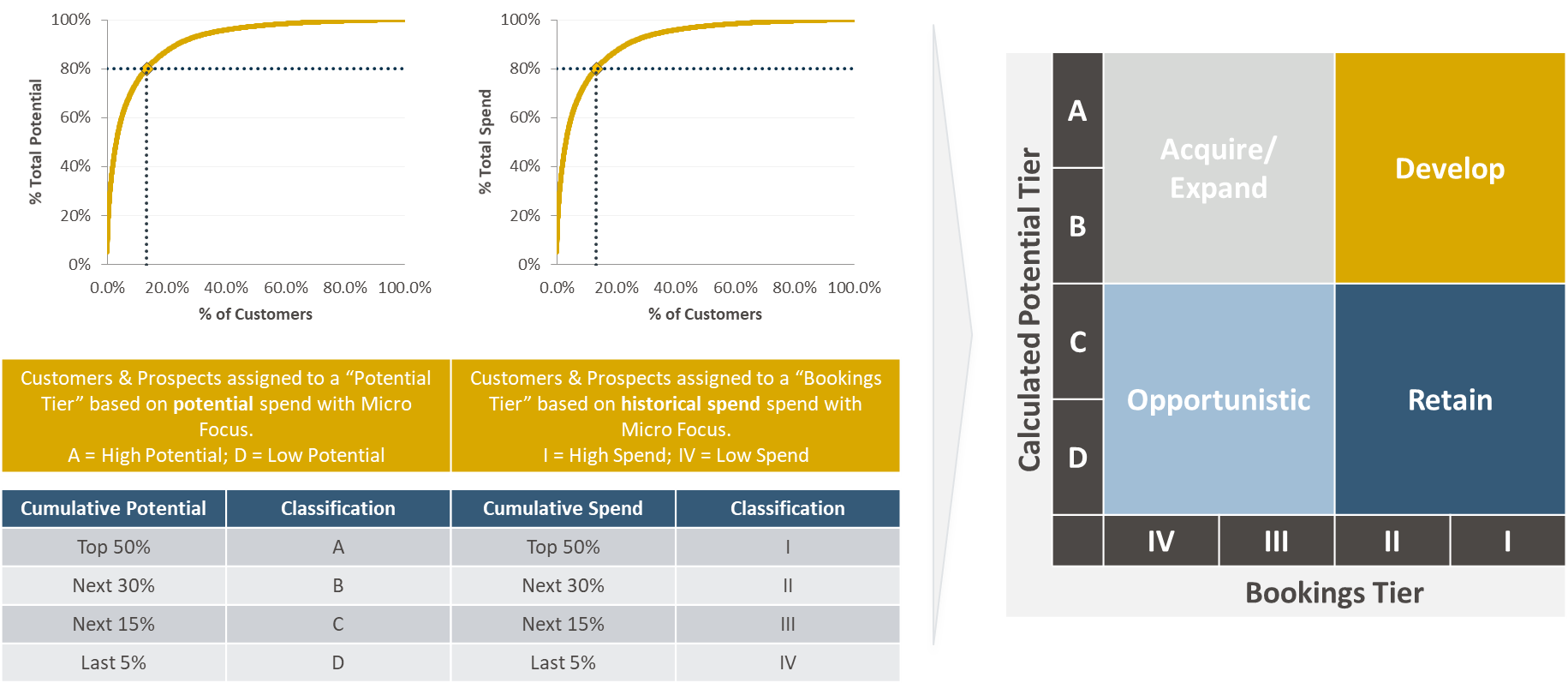 Determine ROAD model threshold and break points
Test and validate the threshold criteria with example accounts; tweak as needed
Model accounts into each threshold category – Retain, Opportunity, Acquire or Develop – based on their potential spend and propensity-to-buy
Prepare for validation
Who is responsible for what
Action Items
Exit Criteria
Assign team member who calculates potential
01
02
03
04
01
02
03
04
Stakeholders have agreed with potential and bookings thresholds and have agreed with the placement of customers and opportunities on the ROAD grid
Assign team to QA approach and output
SME validates approach and output
Expert panel– validate output
Validate Stack Rankings & Output:Validate the final stack ranking of accounts and all data outputs
11
Prioritization Quadrant
Validate stack rankings & output
Key Activities
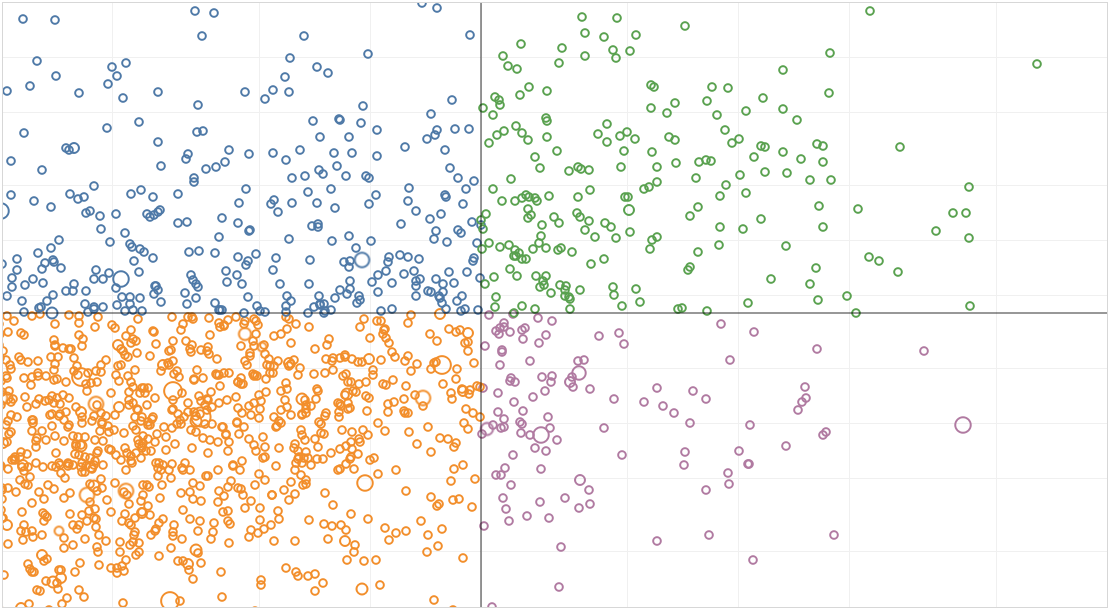 High Pursuit
Acquire
Stack rank the accounts based on Account Score and/or Potential Spend and review with stakeholders for final validation
Potential Spend
Make any final tweaks to potential spend and/or account score factors or weights at this time
Deprioritize
Opportunistic
Be ready to ‘celebrate’ this milestone so you can put a fork in the process that all the heavy analytical work has been completed
Account Score
Who is responsible for what
Action Items
Exit Criteria
Assign leader to run meeting to review the workbook and stack rank of accounts
01
02
03
01
02
03
You have validated the final output (Account Score and Account Potential) for all accounts
Assign team to support meeting
*At this time the modeling and ‘grunt work’ should be completed. There is no more need to go back and adjust potential spend and/or account score factors. This is critical so the model can now be used to derive the final set of insights and/or be “linked” to other company initiatives (e.g. Sales Org Design, Territory Design, ABM execution, etc.)
Stakeholders – agree that the output of the work is correct
Develop Guiding Principles for How Your GTM Organization, Coverage Model, and Territory Design Should be Refined Based on the Output of the Account Segmentation Initiative
12
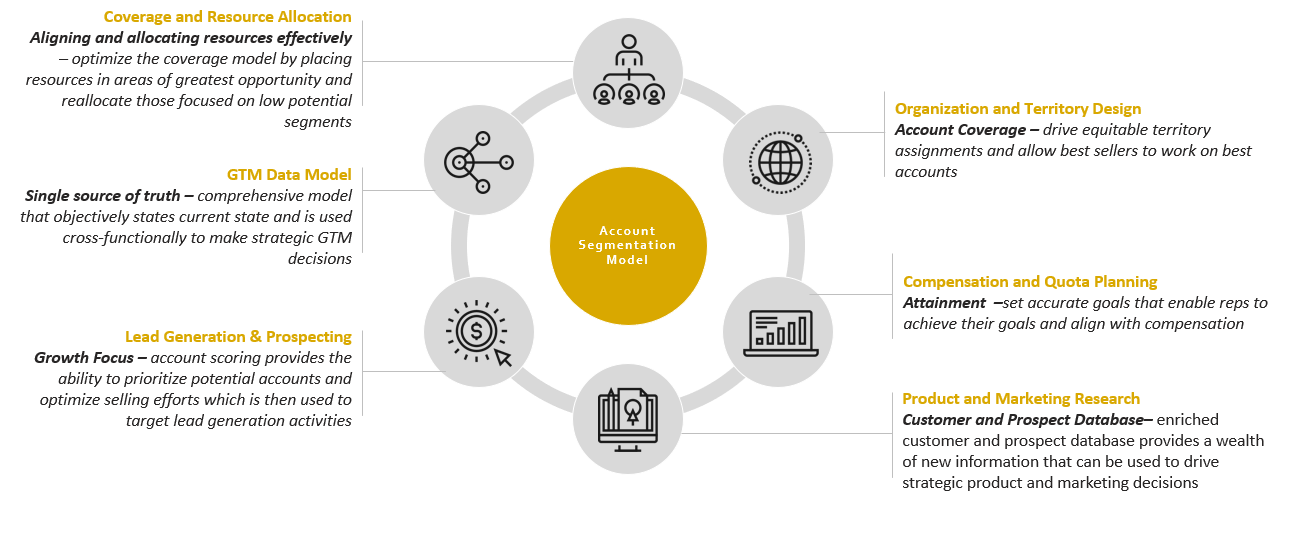 Key Activities
Produce insights and/or link to additional work
Identify guiding principles based on the account segmentation work (e.g., target more accounts in the enterprise segment)
Update GTM leaders on the main insights and guiding principles that came from the account segmentation initiative
Support changes to your organization, coverage model, or territory design with data and insights from the account segmentation initiative
Who is responsible for what
Action Items
Exit Criteria
Sales Operations leads meeting with GTM leadership to review findings from account segmentation initiative
01
02
03
01
02
03
Account Segmentation has been completed and recommendations for how to refine the sales organization, coverage model, and territory design has been communicated to GTM leadership
Data Lead supports Sales Operations during segmentation review meeting
Other GTM stakeholders review account segmentation outputs and provide input on how to take action to refine the GTM organization
Determine Who Will Own the Data Model Going Forward and Ensure Model Refinement Occurs Semiannually or With Major Org Changes
13
Account Segmentation: Ongoing Maintenance Responsibilities
Turnover model
Key Activities
Determine who will own the model ongoing
Create a ‘guide’ that captures all the key points of the model, how to use it and what assumptions are included
Transition model to owner and implement an ongoing maintenance/update cadence
Who is responsible for what
Action Items
Exit Criteria
Data Lead prepares all material to turnover to future owner and runs turnover meeting with identified individual
01
02
03
01
02
Account segmentation model has been successfully turned over to future owner and an ongoing maintenance & update cadence has been put in place
GTM leadership and other stakeholders ensure the output of the segmentation initiative is utilized and maintained on a semiannual basis